MYE003: Ανάκτηση Πληροφορίας
Διδάσκουσα: Ευαγγελία ΠιτουράΠεριγραφή Εργασίας
Ένα σύστημα αναζήτησης πληροφορίας για εστιατόρια και κριτικές εστιατορίων. 
 
Πληροφορίες για εστιατόρια και κριτικές τους από το σύστημα Yelp (https://www.yelp.com/).
 
Ως πρώτο βήμα,  δημιουργείστε τη συλλογή σας κατεβάζοντας δεδομένα από το Yelp Open Dataset (https://www.yelp.com/dataset).
 
Διαλέξτε ένα υποσύνολο των διαθέσιμων δεδομένων τα οποία να αφορούν εστιατόρια και κριτικές αυτών των εστιατορίων. 
 
Ελάχιστες απαιτήσεις:
10000 εστιατόρια. 
100000 κριτικές αυτών των εστιατορίων
2
Βασικές Ημερομηνίες 
Πέμπτη 29 Μαρτίου 2018, Ορισμός ομάδων και περιγραφή δεδομένων
Πέμπτη 26 Απριλίου 2018, Περιγραφή αρχικού σχεδιασμού 
Τετάρτη 23 Μαΐου 2018, Παράδοση εργασίας
Πέμπτη 24 ή/και Παρασκευή 25 Μαΐου 2018, Εξέταση  εργασίας 




Για την υλοποίηση, θα χρησιμοποιήστε το σύστημα Lucene (https://lucene.apache.org/)
3
Περιεχόμενα Παρουσίασης
Σύντομη παρουσίαση

Lucene
Yelp dataset
Εργασίας
4
MYE003: Ανάκτηση Πληροφορίας
Διδάσκουσα: Ευαγγελία ΠιτουράLucene
Εισαγωγή
Open source search software 

Lucene Core provides Java-based indexing and search as well as spellchecking, hit highlighting and advanced analysis/tokenization capabilitiesties.

Lets you add search to your application, not a complete search system by itself  -- software library not an application

Written by Doug Cutting
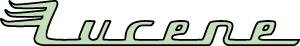 6
Εισαγωγή
Used by LinkedIn, Twitter, Netflix, Oracle,  …
and many more (see http://wiki.apache.org/lucene-java/PoweredBy)

Ports/integrations to other languages
C/C++, C#, Ruby, Perl, Python (PyLucene: a Python port of the Core project), PHP, …
7
Μπορείτε να την κατεβάσετε από
http://lucene.apache.org/core/
8
Some features (indexing)
Scalable, high-performance indexing

over 150GB/hour on modern hardware
small RAM requirements -- only 1MB heap
incremental indexing as fast as batch indexing
index size roughly 20-30% the size of text indexed
9
Some features (search)
Powerful, accurate and efficient search algorithms

ranked searching -- best results returned first
many powerful query types: phrase queries, wildcard queries, proximity queries, range queries and more
fielded searching (e.g. title, author, contents)
sorting by any field
allows simultaneous update and searching
flexible faceting, highlighting, joins and result grouping
fast, memory-efficient and typo-tolerant suggesters
pluggable ranking models, including the Vector Space Model and Okapi BM25
10
Στόχος της παρουσίασης:
Σύντομη εισαγωγή

Περισσότερες πληροφορίες (προσοχή κάποια στοιχεία αναφέρονται σε παλιότερη  έκδοση)
http://www.lucenetutorial.com/
Lucene in Action




Lucene 7.2.1 demo API (recommended for more up-to-date code examples)
offers simple example code to show the features of Lucene
https://lucene.apache.org/core/7_2_1/core/overview-summary.html#overview.description
https://lucene.apache.org/core/7_2_1/demo/overview-summary.html#overview_description
 Μπορείτε να χρησιμοποιείστε παλαιότερη version αν θέλετε
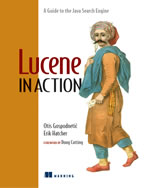 11
Βασικές έννοιες
Users
Index document
Analyze document
Search UI
Index
Build document
Build query
Render results
Acquire content
Run query
Raw Content
INDEX
SEARCH
12
Βασικές έννοιες: document
The unit of search and index.
Indexing involves adding Documents to an IndexWriter, 
Searching involves retrieving Documents from an index via an IndexSearcher.

Consists of one or more Fields 
A Field is a name-value pair. 
    example: title, body or metadata (creation time, etc)
13
Βασικές έννοιες: index
Indexing in Lucene 
Create documents comprising of one or more Fields
Add these Documents to an IndexWriter.
14
Βασικές έννοιες: search
Searching requires an index to have already been built. 
It involves 
Create a Query (usually via a QueryParser) and 
Handle this Query to an IndexSearcher, which returns a list of Hits.

The Lucene query language allows the user to specify 
which field(s) to search on, 
which fields to give more weight to (boosting), 
the ability to perform boolean queries (AND, OR, NOT) and 
other functionality.
15
Βασικές έννοιες: Fields
You have to translate raw content into Fields
Search a field using name:term, e.g., title:lucene
Lucene in a search system: index
17
Lucene in a search system: index
Index document
Steps
Acquire content
Build content
Analyze documents 
Index documents
Analyze document
Index
Build document
Acquire content
Raw Content
INDEX
Acquire and build content
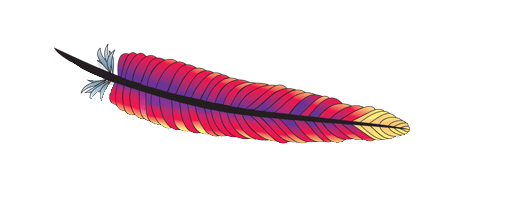 Not supported by core Lucid
Collection depending on type may require:
 Crawler or spiders (web)
 Specific APIs provided by the application (e.g., Twitter, FourSquare, imdb)
Scrapping
 Complex software if scattered at various location, etc
Complex documents (e.g., XML, JSON, relational databases, pptx etc)
Solr  high performance search server built using Lucene Core, with XML/HTTP and JSON/Python/Ruby APIs, hit highlighting, faceted search, caching, replication, and a web admin interface.
https://lucene.apache.org/solr/
Tika the Apache Tika™ toolkit detects and extracts metadata and text from over a thousand different file types (such as PPT, XLS, and PDF)
For example latest release automating image captioning 
http://tika.apache.org/
Core indexing classes
Analyzer
Extracts tokens from a text stream

IndexWriter
create a new index, open an existing index, and 
add, remove, or update documents in an index
Directory
Abstract class that represents the location of an index
Analyzer analyzer = new StandardAnalyzer();

 // INDEX: Store the index in memory: (για την εργασία θα το αποθηκεύστε στο δίσκο – θα δημιουργηθεί μια φορά στην αρχή)
 Directory directory = new RAMDirectory();
// To store an index on disk, use this instead:
//  Directory directory = FSDirectory.open("/tmp/testindex");
 IndexWriterConfig config = new IndexWriterConfig(analyzer);
 IndexWriter iwriter = new IndexWriter(directory, config);
 Document doc = new Document();
 String text = "This is the text to be indexed.";
 doc.add(new Field("fieldname", text, TextField.TYPE_STORED));
 iwriter.addDocument(doc);
 iwriter.close();
    
// SERACH: Now search the index:
   DirectoryReader ireader = DirectoryReader.open(directory);
   IndexSearcher isearcher = new IndexSearcher(ireader);
    // Parse a simple query that searches for "text":
    QueryParser parser = new QueryParser("fieldname", analyzer);
    Query query = parser.parse("text");
    ScoreDoc[] hits = isearcher.search(query, null, 1000).scoreDocs;
// Iterate through the results:
    for (int i = 0; i < hits.length; i++) {
     Document hitDoc = isearcher.doc(hits[i].doc);
}
    ireader.close();
    directory.close();
21
Documents
Fields may be
indexed or not
Indexed fields may or may not be analyzed (i.e., tokenized with an Analyzer)
Non-analyzed fields view the entire value as a single token (useful for URLs, paths, dates, social security numbers, ...)
stored or not
Useful for fields that you’d like to display to users
Optionally store term vectors and other options such as 
positional indexes
Using Field options
Analyzers
Tokenizes the input text
Common Analyzers
WhitespaceAnalyzerSplits tokens on whitespace
SimpleAnalyzerSplits tokens on non-letters, and then lowercases
StopAnalyzerSame as SimpleAnalyzer, but also removes stop words
StandardAnalyzerMost sophisticated analyzer that knows about certain token types, lowercases, removes stop words, ...
Analysis examples
“The quick brown fox jumped over the lazy dog”
WhitespaceAnalyzer
[The] [quick] [brown] [fox] [jumped] [over] [the] [lazy] [dog]
SimpleAnalyzer
[the] [quick] [brown] [fox] [jumped] [over] [the] [lazy] [dog]
StopAnalyzer
[quick] [brown] [fox] [jumped] [over] [lazy] [dog]
StandardAnalyzer
[quick] [brown] [fox] [jumped] [over] [lazy] [dog]
More analysis examples
“XY&Z Corporation – xyz@example.com”
WhitespaceAnalyzer
[XY&Z] [Corporation] [-] [xyz@example.com]
SimpleAnalyzer
[xy] [z] [corporation] [xyz] [example] [com]
StopAnalyzer
[xy] [z] [corporation] [xyz] [example] [com]
StandardAnalyzer
[xy&z] [corporation] [xyz@example.com]
Lucene in a search system: search
27
Lucene in a search system: search
Users
Search UI
Index
Build query
Render results
Run query
SEARCH
28
Search User Interface (UI)
No default search UI, but many useful modules

General instructions
 Simple (do not present a lot of options in the first page)
	a single search box better than 2-step process
 Result presentation is very important 
 highlight matches
 make sort order clear, etc
Core searching classes
QueryParser
Parses a textual representation of a query into a Query instance
Constructed with an analyzer used to interpret query text in the same way as the documents are interpreted
Query
Contains the results from the QueryParser which is passed to the searcher
Abstract query class 
Concrete subclasses represent specific types of queries, e.g., matching terms in fields, boolean queries, phrase queries, …
IndexSearcher
Central class that exposes several search methods on an index
Returns TopDocs with max n hits
Analyzer analyzer = new StandardAnalyzer();

 //INDEX:  Store the index in memory: (για την εργασία θα το αποθηκεύστε στο δίσκο – θα δημιουργηθεί μια φορά στην αρχή))
 Directory directory = new RAMDirectory();
// To store an index on disk, use this instead:
//  Directory directory = FSDirectory.open("/tmp/testindex");
 IndexWriterConfig config = new IndexWriterConfig(analyzer);
 IndexWriter iwriter = new IndexWriter(directory, config);
 Document doc = new Document();
 String text = "This is the text to be indexed.";
 doc.add(new Field("fieldname", text, TextField.TYPE_STORED));
 iwriter.addDocument(doc);
 iwriter.close();
    
// QUERY: Now search the index:
   DirectoryReader ireader = DirectoryReader.open(directory);
   IndexSearcher isearcher = new IndexSearcher(ireader);
    // Parse a simple query that searches for "text":
    QueryParser parser = new QueryParser("fieldname", analyzer);
    Query query = parser.parse("text");
    ScoreDoc[] hits = isearcher.search(query, null, 1000).scoreDocs;
// Iterate through the results:
    for (int i = 0; i < hits.length; i++) {
     Document hitDoc = isearcher.doc(hits[i].doc);
}
    ireader.close();
    directory.close();
31
QueryParser syntax examples
Scoring
Scoring function uses basic tf-idf scoring with
Programmable boost values for certain fields in documents
Length normalization
Boosts for documents containing more of the query terms

IndexSearcher provides a method that explains the scoring of a document
Summary
To use Lucene
 Create Documents by adding Fields;
 Create an IndexWriter and add documents to it with addDocument();

 Call QueryParser.parse() to build a query from a string; and
 Create an IndexSearcher and pass the query to its search() method.
34
Summary: Lucene API packages
org.apache.lucene.analysis defines an abstract Analyzer API for converting text from a Reader into a TokenStream, an enumeration of token Attributes.  
org.apache.lucene.document provides a simple Document class.  A Document is simply a set of named Fields, whose values may be strings or instances of Reader.
org.apache.lucene.index provides two primary classes: IndexWriter, which creates and adds documents to indices; and IndexReader, which accesses the data in the index.
org.apache.lucene.store defines an abstract class for storing persistent data, the Directory, which is a collection of named files written by an IndexOutput and read by an IndexInput.  Multiple implementations are provided, including FSDirectory, which uses a file system directory to store files, and RAMDirectory which implements files as memory-resident data structures.
35
Summary: Lucene API packages
org.apache.lucene.search provides 
data structures to represent queries (ie TermQuery for individual words, PhraseQuery for phrases, and BooleanQuery for boolean combinations of queries) and 
the IndexSearcher which turns queries into TopDocs. 
A number of QueryParsers are provided for producing query structures from strings or xml.

org.apache.lucene.codecs provides an abstraction over the encoding and decoding of the inverted index structure, as well as different implementations that can be chosen depending upon application needs.
org.apache.lucene.util contains a few handy data structures and util classes, ie FixedBitSet and PriorityQueue.
36
MYE003: Ανάκτηση Πληροφορίας
Διδάσκουσα: Ευαγγελία Πιτουρά Yelp dataset και απαιτήσεις εργασίας
Yelp dataset
Download from

https://www.yelp.com/dataset

(JSON, SQL)

Documentation

https://www.yelp.com/dataset/documentation/json
38
Yelp dataset: Businesses I
{ // string, 22 character unique string business id 
"business_id": "tnhfDv5Il8EaGSXZGiuQGg", 
// string, the business's name 
"name": "Garaje", 
// string, the neighborhood's name 
"neighborhood": "SoMa", 
// string, the full address of the business 
"address": "475 3rd St", 
// string, the city "city": "San Francisco", 
// string, 2 character state code, if applicable 
"state": "CA", 
// string, the postal code 
"postal code": "94107", 
// float, latitude 
"latitude": 37.7817529521, 
// float, longitude "longitude": -122.39612197,
location
39
Yelp dataset: Businesses II
// float, star rating, rounded to half-stars 
"stars": 4.5, 
// interger, number of reviews 
"review_count": 1198, 
// integer, 0 or 1 for closed or open, respectively 
"is_open": 1, 
// object, business attributes to values. note: some attribute values might be objects 
"attributes": { "RestaurantsTakeOut": true, "BusinessParking": { "garage": false, "street": true, "validated": false, "lot": false, "valet": false }, }, 
// an array of strings of business categories 
"categories": [ "Mexican", "Burgers", "Gastropubs" ], 
// an object of key day to value hours, hours are using a 24hr clock 
"hours": { "Monday": "10:00-21:00", "Tuesday": "10:00-21:00", "Friday": "10:00-21:00", "Wednesday": "10:00-21:00", "Thursday": "10:00-21:00", "Sunday": "11:00-18:00", "Saturday": "10:00-21:00" } }
40
Yelp dataset: Reviews
{ // string, 22 character unique review id 
"review_id": "zdSx_SD6obEhz9VrW9uAWA", 
// string, 22 character unique user id, maps to the user in user.json 
"user_id": "Ha3iJu77CxlrFm-vQRs_8g", 
// string, 22 character business id, maps to business in business.json "business_id": "tnhfDv5Il8EaGSXZGiuQGg", 
// integer, star rating 
"stars": 4, 
// string, date formatted YYYY-MM-DD 
"date": "2016-03-09", 
// string, the review itself 
"text": "Great place to hang out after work: the prices are decent, and the ambience is fun. It's a bit loud, but very lively. The staff is friendly, and the food is good. They have a good selection of drinks.", 
// integer, number of useful, funny, cool votes received 
"useful": 0, 
"funny": 0, 
"cool": 0 }
41
Yelp dataset: other
User data including the user's friend mapping and all the metadata associated with the user.

Checkins on a business.

Tips written by a user on a business. Tips are shorter than reviews and tend to convey quick suggestions.

Photos
42
Εργασία
Λειτουργικότητα 1: Αναζήτηση εστιατορίων 
Το σύστημα σας θα πρέπει να υποστηρίζει αναζήτηση εστιατορίων (δηλαδή, το αποτέλεσμα θα είναι ένα ή περισσότερα εστιατόρια) τουλάχιστον με βάση:
Τη γεωγραφική θέση του εστιατορίου,
Το πλήρες κείμενο των κριτικών του εστιατορίου (για παράδειγμα εστιατόρια των οποίων οι κριτικές περιλαμβάνουν τη λέξη «sesame»),
Συνδυασμό των παραπάνω.
 
Ο βασικός τρόπος διάταξης θα πρέπει να είναι με βάση το κείμενο. Επιπρόσθετα, θα παρέχετε η δυνατότητα αναδιάταξης με βάση τουλάχιστον (1) τον αριθμό των κριτικών που έχει λάβει κάθε εστιατόριο και (2) τον αριθμό αστεριών του.
43
Εργασία
Λειτουργικότητα 2: Αναζήτηση κριτικής 
Το σύστημα σας θα πρέπει να υποστηρίζει αναζήτηση κριτικών εστιατορίων (δηλαδή, το αποτέλεσμα θα είναι μια ή περισσότερες κριτικές εστιατορίων)  τουλάχιστον με βάση
Το όνομα του εστιατορίου,
Λέξεις κλειδιά,
Συνδυασμό των παραπάνω.

Ο βασικός τρόπος διάταξης θα πρέπει να είναι με βάση το κείμενο. Επιπρόσθετα, θα παρέχετε η δυνατότητα αναδιάταξης με βάση τουλάχιστον (1) το πόσο σημαντική είναι η κριτική (πχ, useful count), και (2) το χρόνο: η πιο πρόσφατη κριτική να εμφανίζεται πρώτη.
44
Εργασία
Λειτουργικότητα 3: Παρουσίαση αντιπροσωπευτικών αποτελεσμάτων
Επεκτείνετε την αναζήτηση εστιατορίων και κριτικών εστιατορίων ώστε να παρουσιάζεται ως απάντηση στο χρήστη ένα αντιπροσωπευτικό υποσύνολο των αποτελεσμάτων.

Για παράδειγμα στην περίπτωση των εστιατορίων, μερικές ιδέες είναι να παρουσιάζονται εστιατόρια σε: (1) σε διαφορετικές τοποθεσίες, (2) με διαφορετικές κουζίνες, (3)  με διαφορετικό αριθμό αστεριών (4) οποιοδήποτε συνδυασμός των παραπάνω.

Για παράδειγμα στην περίπτωση των κριτικών εστιατορίων, μερικές ιδέες είναι (1) ένα μείγμα θετικών και αρνητικών κριτικών, (2) κριτικών που να αναφέρονται σε διαφορετικά θέματα, (3) πρόσφατων και λιγότερων πρόσφατων κριτικών, (4) οποιοδήποτε συνδυασμός των παραπάνω.

Μπορείτε επίσης να χρησιμοποιείστε και τα δεδομένα για τους χρήστες ώστε να παρέχετε κριτικές από «διαφορετικούς» χρήστες.
45
Ερωτήσεις;
46